DIAGRAM
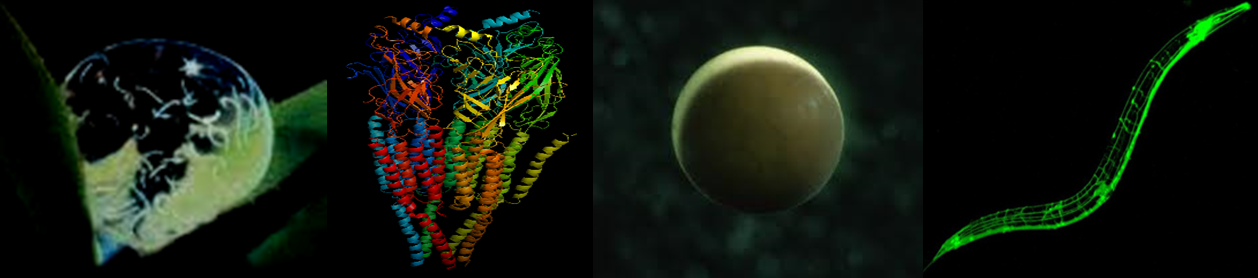 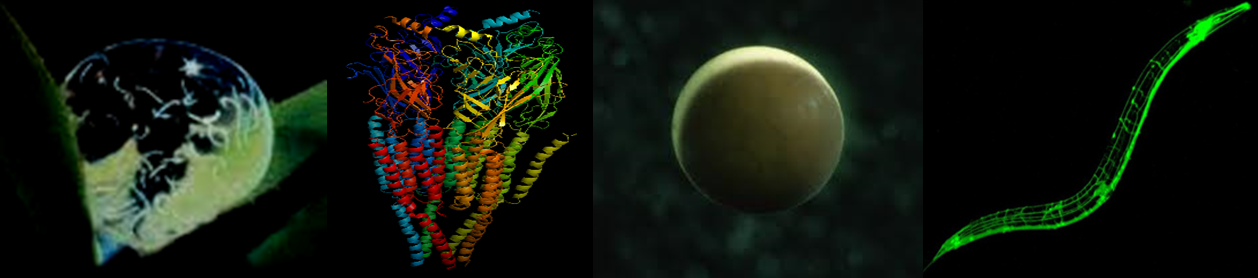 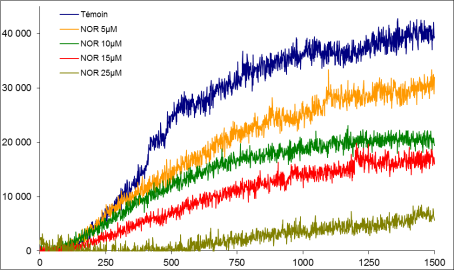 Diagnostic de la Résistance
 aux Anthelminthiques chez des espèces de parasites en Mélange
notre premier objectif consistera à adapter la technologie ALMA pour la détection rapide et précise de l'émergence de résistances et l'identification des anthelminthiques encore efficaces sur des espèces de parasites en mélanges. 



outil d'aide à la décision :
optimiser l'usage des anthelminthiques
médecine vétérinaire de précision.
A
B
Kok
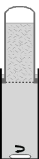 Larvae
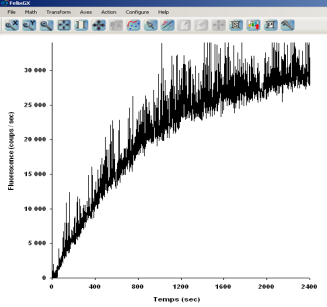 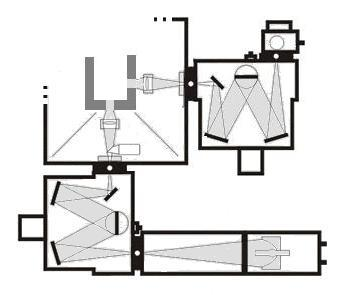 Migration
Automated Larval Migration Assay
Count/sec
H. contortus Wey (sensible)
H. contortus Kok (multirésistant)
Fluorescence (counts/sec)
Fluorescence (counts/sec)
Time (s)
Time (s)
Charvet et al. 2018
La technologie ALMA tire avantage de l’auto-fluorescence des nématodes 
pour quantifier leur capacité de migration en temps réel vers la cuve de mesure
 d’un spectrophotomètre et ainsi d’évaluer de manière précise et rapide des modifications
 (même subtiles) de la mobilité des vers en présence d’anthelminthiques
Time (sec)
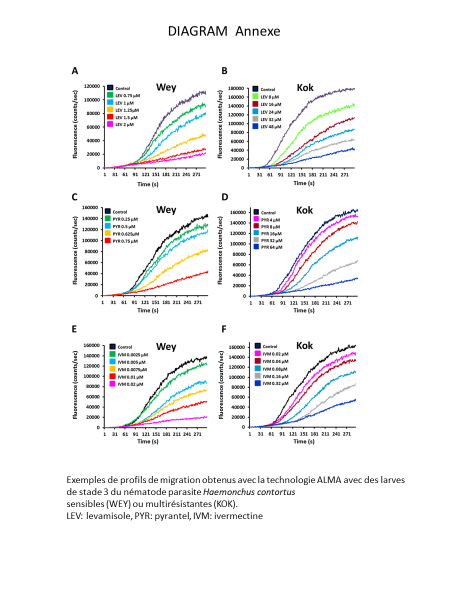 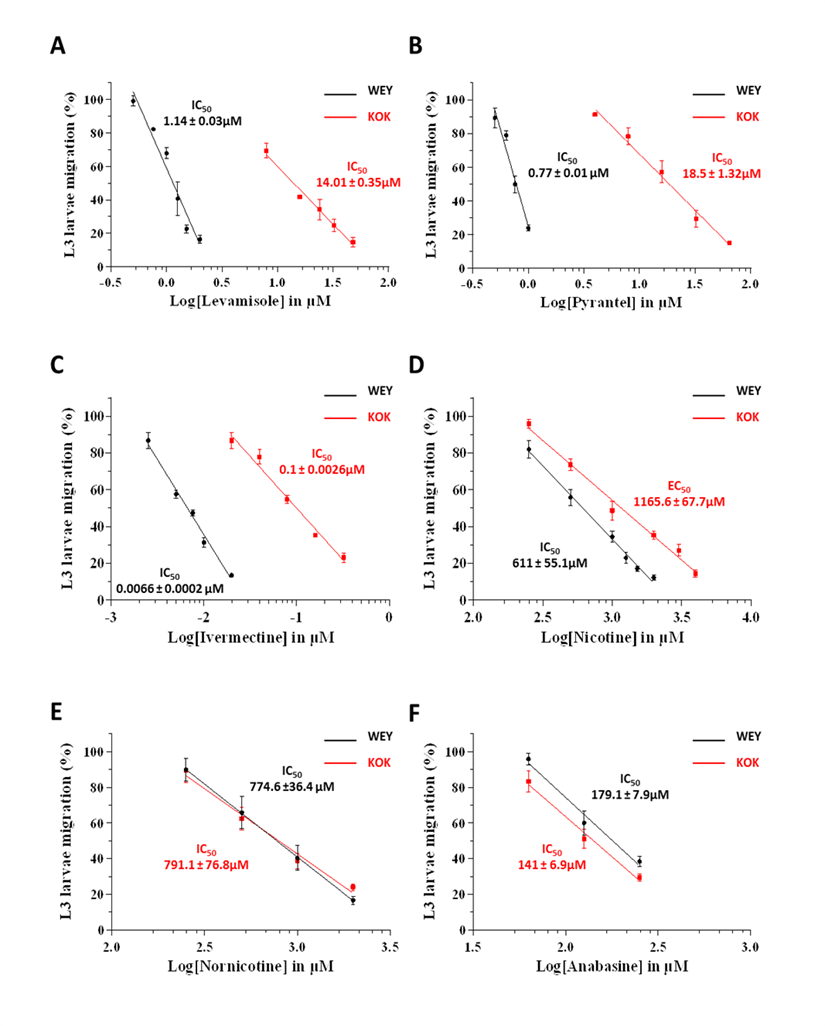 PLAN DE TRAVAIL
DIAGRAM objectif:  adapter la technologie ALMA pour le développement d’un test de diagnostique adapté au contexte du terrain (24 mois, 220 K€)


Etablir des profils de migration ALMA d’espèces en mélange (H. contortus, T. circumcincta et T. colubriformis) en différentes proportions (isolats sensibles ou multirésistants, avec ou sans anthelminthiques), mais également parasites des bovins, équins et volailles

Détermination du seuil de détection des résistances à l’ensemble des anthelminthiques utilisés en élevage chez les espèces en mélanges  et validation sur des isolats de terrain.

Adaptation du test pour la réalisation de diagnostics  « sensibilité/résistance » à « haut débit » pour envisager des solutions de traitement au niveau individuel des animaux dans les élevages
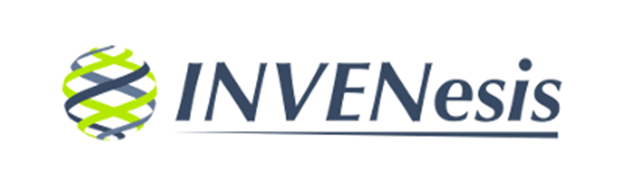 ALMA & LDA haut debit
 450 échantillons/jour
Création d’un consortium

INRAe, ONIRIS, ENVT, ANSES

INVENesis 

+

Partenaires privés 
support financier ?

Praticiens